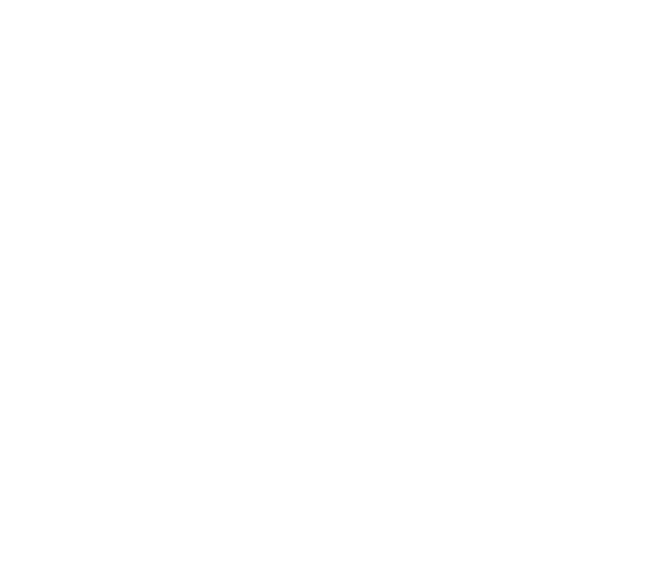 Liedanalyse „Die Jahresuhr“
von Rolf Zuckowski
von Lisa-Marie Wachter und Louisa Kori-Lindner
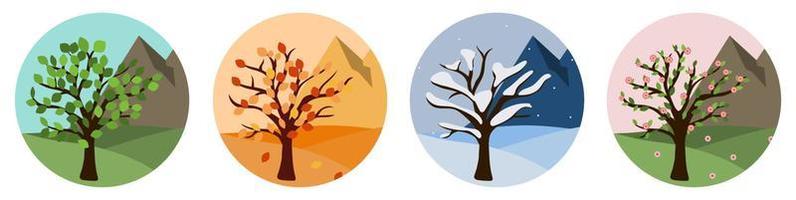 Liedanalyse
Thematische Ausrichtung: inhaltlich-außermusikalischer Aspekt
- Erfahrungs- und Erlebniswelt der Kinder: Monate, Jahreszeiten, bestimmte Ereignisse im Jahr, Jahresablauf verstehen 
- Altersgemäßheit: einfacher Text und Sprache, gut verständlicher Inhalt, eingängige und schwungvolle Melodie
- Wird eine Geschichte erzählt? Jahresablauf, Reihenfolge der Monate
- Handelt es sich um Gefühlsbeschreibungen? Freude für jeden einzelnen Monat 
- Integration von anderen Fächern: HSU1/2 Lernbereich 4: Zeit und Wandel, HSU1/2 4.1 Zeitbewusstsein und Orientierung in der Zeit: Jahresablauf 	
⇨ Verknüpfung von zeitlichem Wissen und Singen
Liedstruktur: inhaltlich-musikalischer Aspekt 
- Aufbau/Liedform:
	- dreiteilige Liedform: ABA
- Taktart: 
	- 2/4 Takt
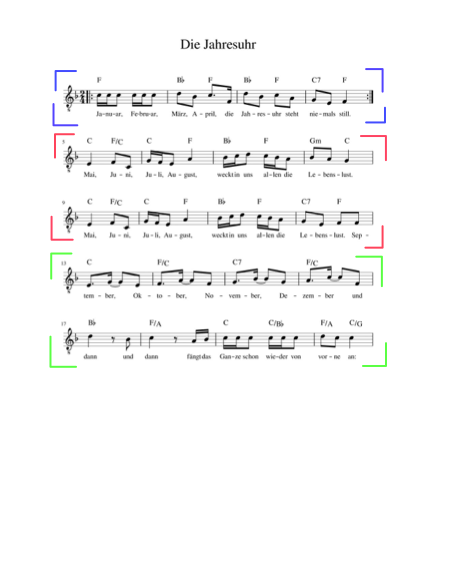 Rhythmus: 
	- viele Achtel- und Sechszehntelnoten  beschwingt 
Rhytmusbausteine
Klapperschlange 
Papagei
Schildkröte
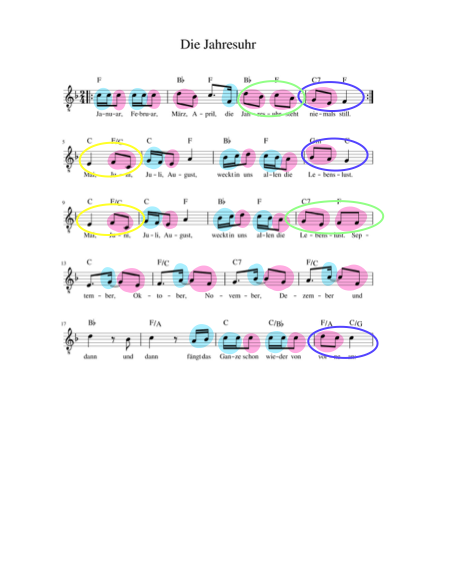 -
Rhythmus:
	- punktierte Noten 
	- Synkopen
	- Achtelpausen 
Text: 
- Reime (April – still, -gust - -lust, dann – an) 
- Wiederholung innerhalb der ersten zwei 8-taktigen Abschnitte 
- Lied kann beliebig oft wiederholt werden
Tonart: F-Dur (Vorzeichen “b“ und letzter Ton und Akkord ist F)
Melodie: 
- Tonumfang (Ambitus): c‘ - d‘‘ (ca. eine Oktave) 
-  Melodie des ersten Abschnittes wiederholt sich 
- Melodie des zweiten Abschnittes wiederholt sich 
- Intervalle: Terzen & Sekunden, (reine Prim, reine Quinten)
 
Harmonik: Vier Akkorde (F C B Gm)
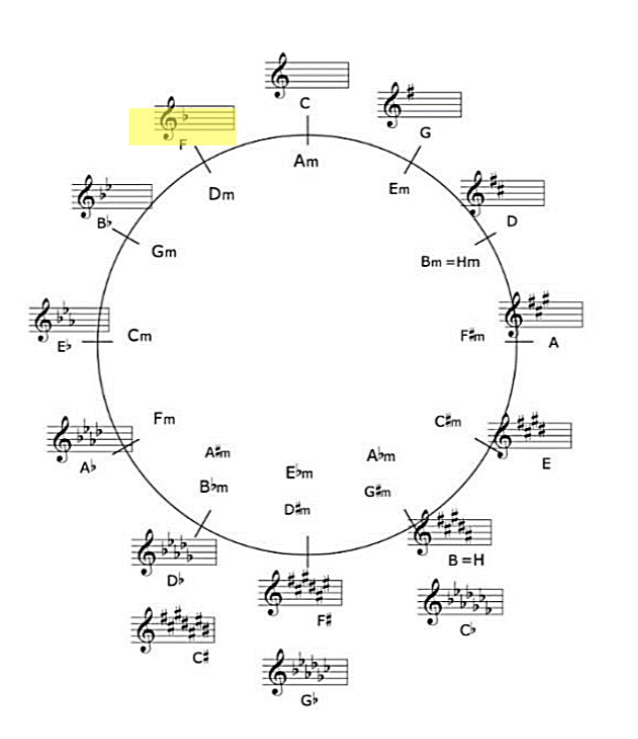 Didaktisch-Methodische Überlegungen
Umgangsmöglichkeiten: 
- einzelne Begriffe des Textes pantomimisch darstellen
- Bilder zu Monaten hochhalten, wenn diese gesungen/genannt werden (Verknüpfung mit Kunst) 
- Rhythmische Begleitung (z.B. zu den Monaten stampfen) 
- Begleitung mit Stabspielen (z.B. Glockenspiel oder Xylophon)
Fazit
- Warum habe ich das Lied ausgewählt? 
	- eigene Schulzeit
	- einprägsame Melodie
	- Lernhilfe bei Monatsabfolge
- Welche Klassenstufe? 
	- Klasse 1 und 2 ⇨ einfacher Text, viele Wiederholungen
              - Hauptsingbereich in GS eher kleinere Tonstufen, aber dieses Lied geht auch aufgrund der vielen hohen Töne